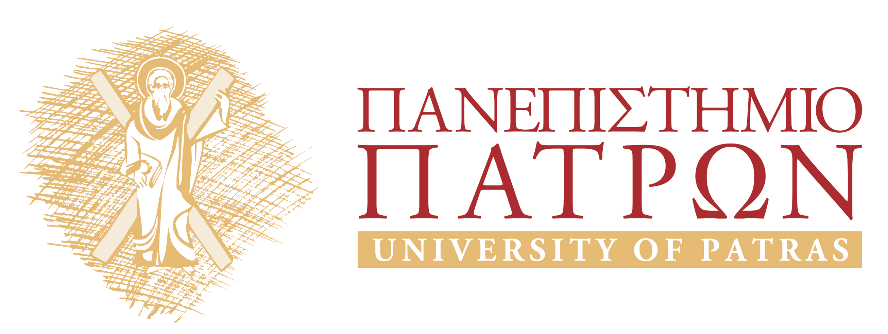 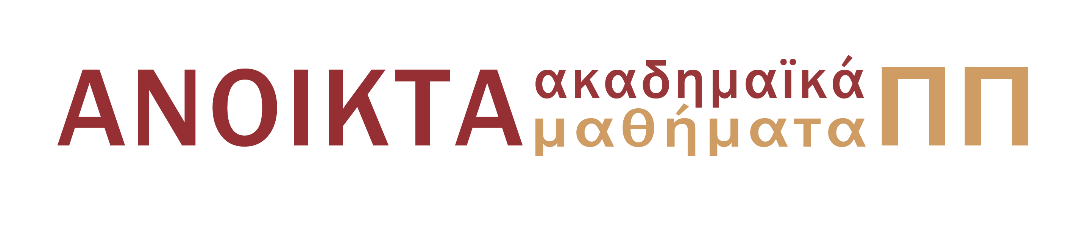 Αριστοτέλης: Γνωσιοθεωρία Μεταφυσική
Ενότητα 4: Ουσίες & συμβεβηκότα

Στασινός Σταυριανέας 
Σχολή Ανθρωπιστικών & Κοινωνικών Επιστημών
Τμήμα Φιλοσοφίας
Σκοποί  ενότητας
Να εξηγηθούν οι δύο έννοιες του όρου ουσία, ως substantia και ως essentia
Να εξηγηθεί η απόδοση τους σε ατομικά και καθολικά όντα, αντίστοιχα, εντός της κατηγορίας της ουσίας
Να δικαιολογηθεί η ανάγκη διάκρισης, αναλόγως, και στις κατηγορίες των συμβεβηκότων ατομικών και καθολικών συμβεβηκότων ή ιδιοτήτων.
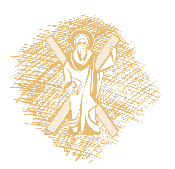 Oυσίες & συμβεβηκότα 1
Ουσίες (substantiae): ατομικά χωριστά υποκείμενα, καθέκαστα, όπως ο Σωκράτης, ο Πλάτωνας, ο Βουκεφάλας.
Στις ουσίες αποδίδουμε κατηγορήματα και ισχυριζόμαστε ότι 
1) Ο Σωκράτης είναι έλλογο ον, ζώο, θηλαστικό, κτλ. 
2) Ο Σωκράτης είναι λευκός ή Αθηναίος ή φιλόσοφος, κτλ.
Οι ιδιότητες στην πρόταση 1) είναι συστασιακές της ταυτότητας του υποκειμένου, το υποκείμενο δεν μπορεί να μην έχει (εάν υπάρχει) αυτές τις ιδιότητες. Είναι απαντήσεις στο ερώτημα: Τι είναι ο Σωκράτης; 
Οι ιδιότητες στην πρόταση 2) είναι ιδιότητες που το υποκείμενο θα μπορούσε να μην έχει.  Είναι απαντήσεις σε ερωτήματα όπως: Τι ποιότητες έχει ο Σωκράτης, Πόσο (μεγάλος, μικρός, βαρύς) είναι ο Σωκράτης, κτλ.
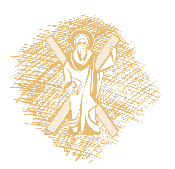 Oυσίες & συμβεβηκότα 2
Οι ιδιότητες που απαντούν στο ερώτημα «τι είναι ο Σωκράτης;» είναι ιδιότητες που μας δίνουν την ταυτότητα του Σωκράτη, μας δίνουν την ουσία, τη φύση του τι είναι ο Σωκράτης (π.χ. έλλογος, ζώο, έμψυχο, κτλ.) 
Η ουσία με αυτή τη δεύτερη σημασία δεν σημαίνει μια χωριστή ατομική οντότητα αλλά τις ιδιότητες που μας δίνουν τη φύση μιας τέτοιας οντότητας. Οι λατίνοι απέδωσαν αυτή τη σημασία ως essentia.
Άρα έχουμε δύο σημασίες του όρου ουσία ως substantia και ως essentia (στα ΝΕ χρησιμοποιούμε τους όρους υπόσταση και ουσία, αντιστοίχως).
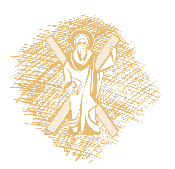 Oυσίες & συμβεβηκότα 3
Ας υποθέσουμε ότι η ουσία του Σωκράτη είναι να είναι άνθρωπος. Και εάν ο ορισμός της έννοιας άνθρωπος είναι, π.χ. δίποδο έλλογο ον, τότε ο ορισμός αυτός μας δίνει τις ουσιώδεις ιδιότητες του Σωκράτη. 
Αλλά η ουσία αυτή δεν χαρακτηρίζει μόνο τον Σωκράτη αλλά κάθε άνθρωπο. Επομένως δεν είναι μια ατομική ιδιότητα, αλλά μια γενική καθολική ιδιότητα.  
Συμβαίνει το ίδιο και για τις ιδιότητες τις οποίες βαφτίσαμε συμβεβηκότα, όπως η λευκότητα; Εφόσον ανήκουν σε πολλά υποκείμενα τότε μάλλον θα πρέπει να απαντήσουμε ότι πρόκειται για καθολικές ιδιότητες.
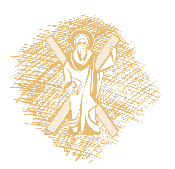 Oυσίες & συμβεβηκότα 4
Οι ιδιότητες τις οποίες κατατάξαμε ως συμβεβηκότα φαίνεται ότι από τη φύση τους μπορούν να ανήκουν σε πολλά υποκείμενα. Π.χ. Το λευκό χρώμα. Άρα, οι ιδιότητες αυτές θα πρέπει να είναι καθολικές. 
Ας σκεφτούμε όμως την περίπτωση που κάποιο υποκείμενο χάνει ή αποκτά αυτήν την ιδιότητα. Π.χ. Σκεφτείτε τον Σωκράτη όταν σκουραίνει το δέρμα του. 
Εκείνο που συμβαίνει τότε, είναι ότι κάτι χάνεται. Αυτό που χάνεται δεν μπορεί να είναι η καθολική ιδιότητα: λευκό. Αν συνέβαινε αυτό, τότε όλα τα λευκά πράγματα θα έπαυαν εκείνη τη στιγμή να είναι λευκά. 
Εκείνο που χάνεται πρέπει να είναι η καθέκαστον λευκότητα του αντικείμενου που είναι λευκό, π.χ. του δέρματος του Σωκράτη.
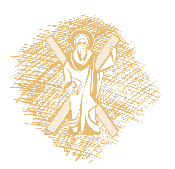 Oυσίες & συμβεβηκότα 4
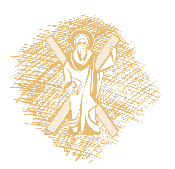 Τέλος Ενότητας
Χρηματοδότηση
Το παρόν εκπαιδευτικό υλικό έχει αναπτυχθεί στο πλαίσιο του εκπαιδευτικού έργου του διδάσκοντα.
Το έργο «Ανοικτά Ακαδημαϊκά Μαθήματα στο Πανεπιστήμιο Πατρών» έχει χρηματοδοτήσει μόνο την αναδιαμόρφωση του εκπαιδευτικού υλικού. 
Το έργο υλοποιείται στο πλαίσιο του Επιχειρησιακού Προγράμματος «Εκπαίδευση και Δια Βίου Μάθηση» και συγχρηματοδοτείται από την Ευρωπαϊκή Ένωση (Ευρωπαϊκό Κοινωνικό Ταμείο) και από εθνικούς πόρους.
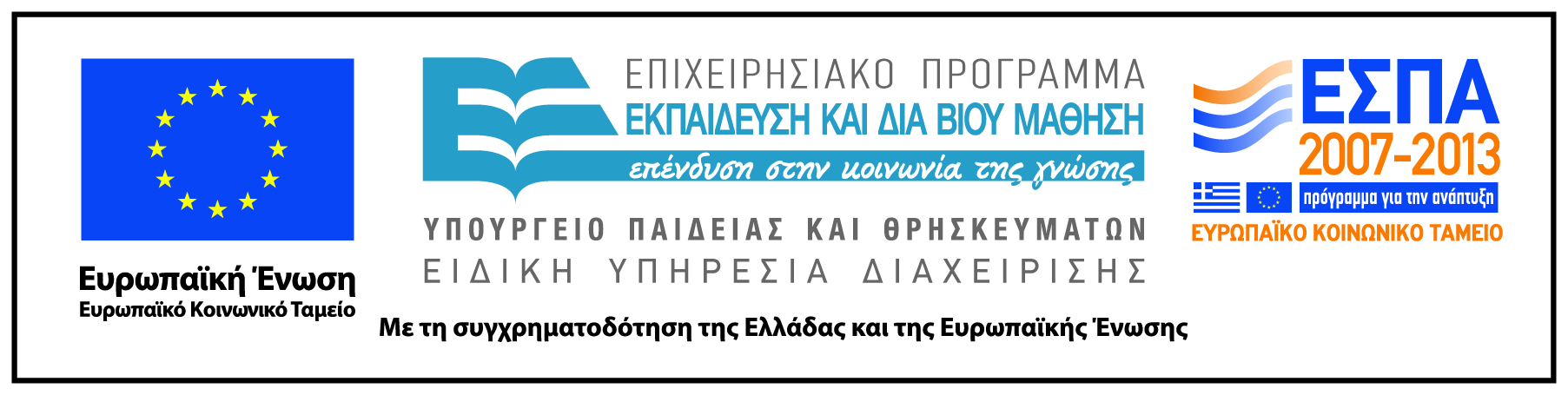 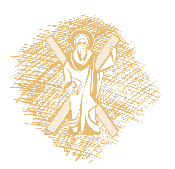 Σημείωμα Αναφοράς
Copyright Πανεπιστήμιο Πατρών, Σταυριανέας Στασινός. «Αριστοτέλης: Γνωσιοθεωρία / Μεταφυσική». Έκδοση: 1.0. Πάτρα 2015. Διαθέσιμο από τη δικτυακή διεύθυνση: https://eclass.upatras.gr/courses/PHIL1803/
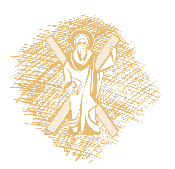 Σημείωμα Αδειοδότησης
Το παρόν υλικό διατίθεται με τους όρους της άδειας χρήσης Creative Commons Αναφορά, Μη Εμπορική Χρήση Παρόμοια Διανομή 4.0 [1] ή μεταγενέστερη, Διεθνής Έκδοση.   Εξαιρούνται τα αυτοτελή έργα τρίτων π.χ. φωτογραφίες, διαγράμματα κ.λ.π.,  τα οποία εμπεριέχονται σε αυτό και τα οποία αναφέρονται μαζί με τους όρους χρήσης τους στο «Σημείωμα Χρήσης Έργων Τρίτων».
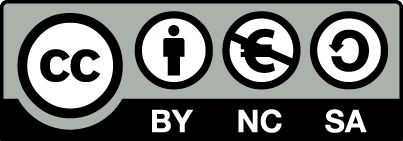 [1] http://creativecommons.org/licenses/by-nc-sa/4.0/ 

Ως Μη Εμπορική ορίζεται η χρήση:
που δεν περιλαμβάνει άμεσο ή έμμεσο οικονομικό όφελος από την χρήση του έργου, για το διανομέα του έργου και αδειοδόχο
που δεν περιλαμβάνει οικονομική συναλλαγή ως προϋπόθεση για τη χρήση ή πρόσβαση στο έργο
που δεν προσπορίζει στο διανομέα του έργου και αδειοδόχο έμμεσο οικονομικό όφελος (π.χ. διαφημίσεις) από την προβολή του έργου σε διαδικτυακό τόπο

Ο δικαιούχος μπορεί να παρέχει στον αδειοδόχο ξεχωριστή άδεια να χρησιμοποιεί το έργο για εμπορική χρήση, εφόσον αυτό του ζητηθεί.
Διατήρηση Σημειωμάτων
Οποιαδήποτε αναπαραγωγή ή διασκευή του υλικού θα πρέπει να συμπεριλαμβάνει:
το Σημείωμα Αναφοράς
το Σημείωμα Αδειοδότησης
τη δήλωση Διατήρησης Σημειωμάτων
το Σημείωμα Χρήσης Έργων Τρίτων (εφόσον υπάρχει)
μαζί με τους συνοδευόμενους υπερσυνδέσμους.
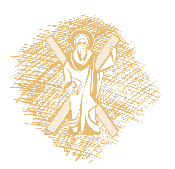